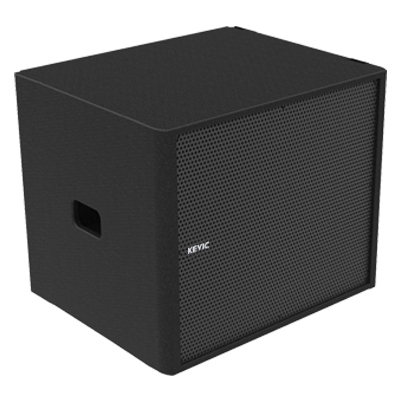 KMS181
PASSIVE SPEAKER
18인치 싱글 드라이버 패시브 서브우퍼
저음 특성을 갖춘 드라이버로 강력하고 폭넓은 소리 제공
설치 장소별 스탠드 표준 홀컵, 천정 행깅 방식 모두 제공
정격출력 	 		: 700W
최대음압레벨  		: 134dB
주파수 특성 			: 38Hz-540Hz
감도	  		: 100dB
임피던스 	 		: 8Ω
캐비넷 재질	 		: Russian Birch Wooden Cabinet
외형 규격(W x H x D)  		: 742 x 608 x 770mm
무게 	 		: 76kg